iHEA Pre-Congress Session, Basel14.07.2019Session organizer: Siddharth Srivastava, Health Financing Specialist 	         Swiss Tropical and Public Health Institute
Value of Health Insurance Data from a Public Health perspective









2th of July, 2019
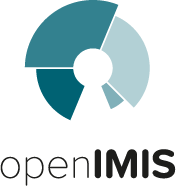 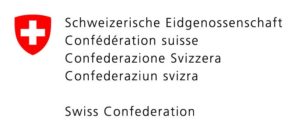 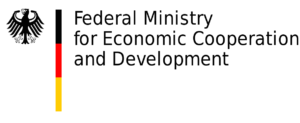 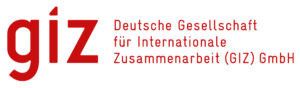 Objective of the Workshop
To explore ways in which data from health insurance systems have been/can be used to provide insights for health system improvements in various settings.

 we want to turn these into requirements for an open source analytics module for openIMIS.
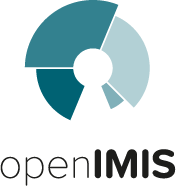 Background: what is openIMIS?
open source software: free to download and use 
helps to manage health financing processes, e.g. for a health insurance 
integrates the key stakeholders in theses processes: beneficiaries, payers and providers 
Functionalities
Enrolment; patient verification
Benefit packages (services and prices)
Contracted providers
Claims submission and review
Monitoring and reporting
supported by an international community
Background: openIMIS Initiative
Group of partners supporting and extending the reach of openIMIS globally
Funded by the Swiss and German development cooperations
Community of users, donors, implementers, and developers 
Work towards the shared goal of improving health financing operations 
Continuously engaged in openIMIS product development and its existing implementations through technical expertise, knowledge sharing, and financial contributions
One of current developments: integration with DHIS2 for monitoring and reporting purposes
Relevance of these Discussions to the Initiative - I
CoP is important for us
A way to engage different groups is through thematic areas (data analytics)
Virtual and in person consultation rounds
Examples coming from such consultations:
Relevance of these Discussions to the Initiative - II
All discussions are captured here: https://openimis.atlassian.net/wiki/spaces/OP/pages/822673472/Data+Analytics
If you would like to continue this discussion beyond this room (contribute further or see inputs of others) – please share your contacts of visiting cards and use the link above to follow this discussion
Format of the Workshop: Modified World Café
World Café is a method designed to collect as many ideas and comments as possible from a large group of participants within a relatively short time. This is how it works:
 We’ll have two rounds of discussions in small groups of six people
 At the beginning of the workshop, each group chooses a “host”, who will write down the results of the discussion on the table cloth provided
 After the first round, all participants change table and form new groups, except for the host, who stays at the table and fills in the new discussants on     what happened in the first round
 After the second round, the groups pick two top insights from their table to present in the plenary
World Café: These are the Questions
Round 1: What are potential use cases of using health insurance data for health system improvements? Why? 


 Round 2: What are potential challenges, limitations or disadvantages of the suggested use cases?
World Café: This is the Timing
Round 1: 30 minutes, including 5 minutes at the beginning to get to know each other within your group

 Round 2: 20 minutes, including 5 minutes to get to know each other within your new group and get filled in by your host about what has been discussed at your table in the first round
World Café: These are the Questions
Round 1: What are potential use cases of using health insurance data for health system improvements? Why? 


 Round 2: What are potential challenges, limitations or disadvantages of the suggested use cases?
openIMIS Community Resources
Implementations currently in 5 countries
Dedicated development teams
Implementation support teams
across Asia, Africa and Europe!

www.openimis.org - Home of the openIMIS Initiative

Strategic direction given by a Steering Group 

Technical directions guided by a Technical Advisory Group

openIMIS wiki - Read more about openIMIS

www.github.com/openimis - Download software and source code

openIMIS Demo: demo.openimis.org - use the demo now !

openIMIS Service Desk- report issues, bugs, or feature requests !
Thank you!
Top 2 insights - I
13
Top 2 insights - II
14
Discussion summary – Table 1
15
Discussion summary – Table 2
16
Discussion summary – Table 3
17
Discussion summary – Table 4
18
Glimpses from the session
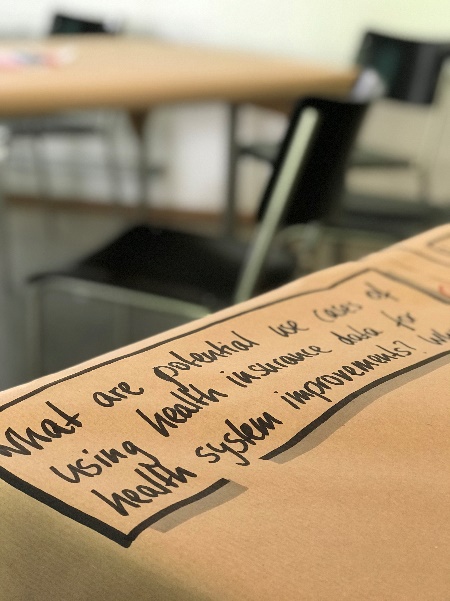 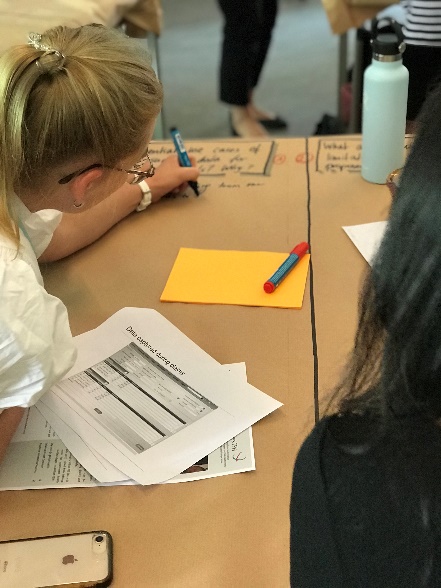 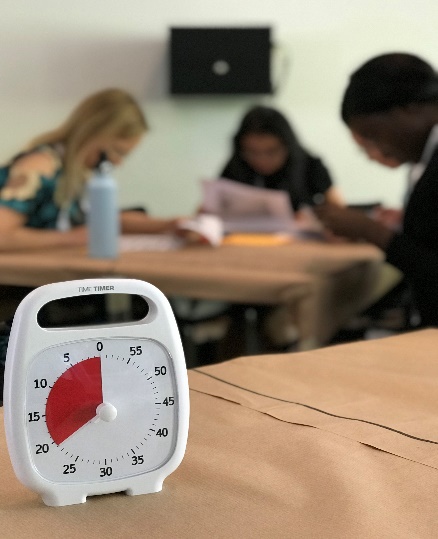 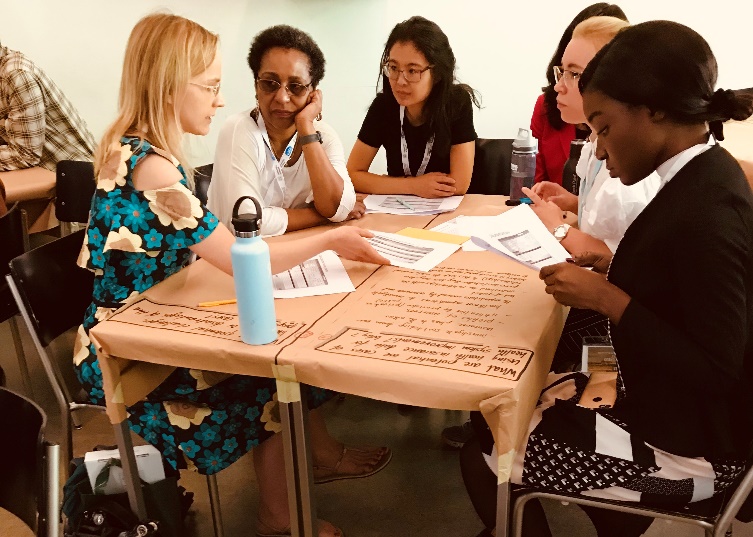 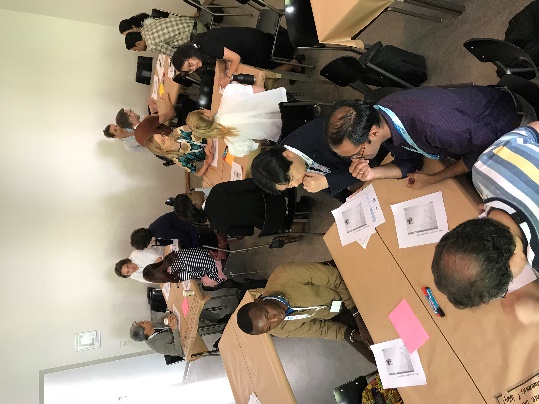 19